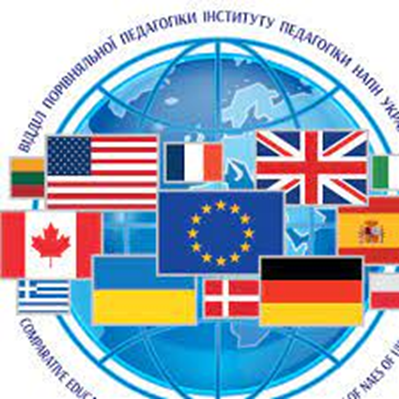 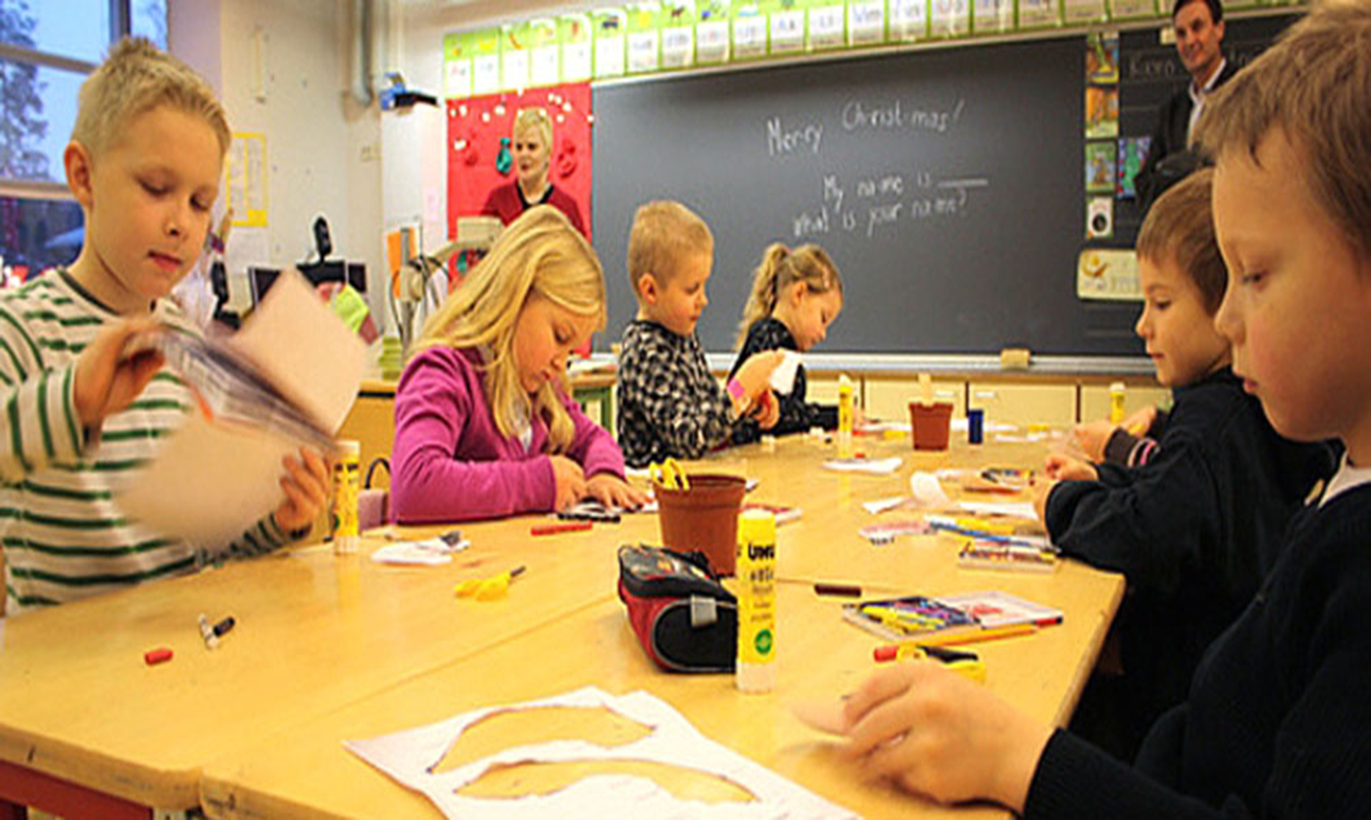 Вітчизняні та зарубіжні системи освіти
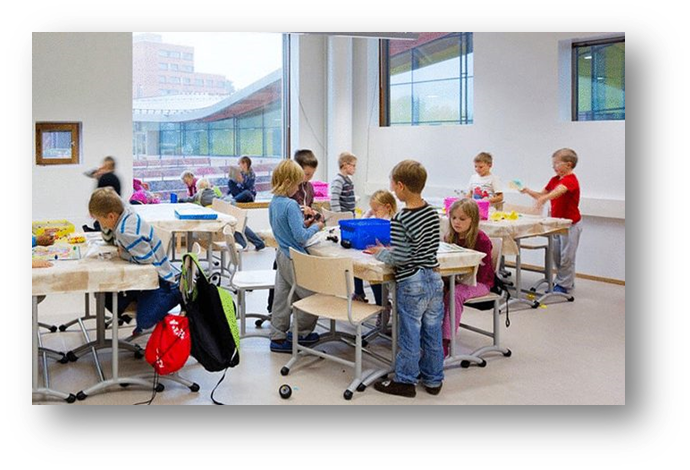 Андрющенко Олена Олександрівна, к.п.н., доцент кафедри дошкільної та початкової освіти ЗНУ
«Знайомство»
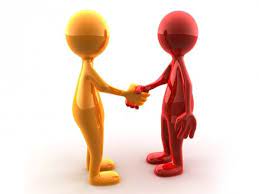 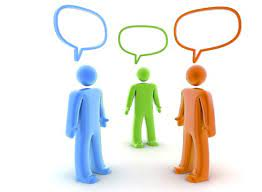 Тема 1. Мета та завдання навчальної дисципліни «Вітчизняні та зарубіжні системи освіти»
План 
Мета та завдання навчальної дисципліни «Вітчизняні та зарубіжні системи освіти». Міждисциплінарний характер курсу.
Зв’язок дисципліни з порівняльною педагогікою. Розроблення методологічних і теоретичних проблем порівняльної педагогіки.
 Методи порівняльно-педагогічних досліджень системи освіти.
 Історичні етапи розвитку порівняльної педагогіки (самостійне опрацювання).
РЕКОМЕНДОВАНА ЛІТЕРАТУРА
1. Будник О.Б. Порівняльна педагогіка: метод. рекомендації до вивчення курсу. Педагогічний факультет; Прикарпатський національний університет ім. Василя Стефаника. Івано-Франківськ, 2016. 76 с.
2. Локшина О. Порівняльна педагогіка в Україні у вимірі розвитку світової компаративістики. Український педагогічний журнал. 2015. № 1. С. 36–46
3. Порівняльна педагогіка: методологічні орієнтири українських компаративістів: хрестоматія. Київ : Педагогічна думка, 2015. 176 с.
4.  Сбруєва А.А. Порівняльна педагогіка вищої школи: національний, європейський та глобальний контексти: навчальний посібник. Суми: СумДПУ імені А. С. Макаренка, 2021. 319 с
5. Пономарьова Г.Ф., Семенова М.О. Порівняльна педагогіка: Навчальний посібник. Харків: Ексклюзив, 2014, 424 с.
6. Улюкаєва І.Г. Історія дошкільної педагогіки: навч. посіб. Харків: Вид-во «Діса плюс», 2015. С. 92-135.
7.  Ярова О. Б. Тенденції розвитку початкової освіти в країнах Європейського Союзу (кінець ХХ – початок ХХІ ст.): монографія. Київ: Педагогічна думка, 2018. 410 с.
РЕКОМЕНДОВАНА ЛІТЕРАТУРА
ДОДАТКОВА ЛІТЕРАТУРА
Андрющенко О. О., Конєва А. Дослідження норвезького педагогічного досвіду роботи з обдарованими дітьми в початковій школі. Педагогічні науки: теорія та практика. 2023. № 4 (48). C. 184-189. URL: http://journalsofznu.zp.ua/index.php/pedagogics/article/view/4070/3882.
Андрющенко О. О. Науково-методичні аспекти розвитку рефлексивних умінь майбутніх учителів початкової школи. Педагогіка формування творчої особистості у вищій і загальноосвітній школа: зб. наук. пр. / [редкол.: А.В. Сущенко (голов. ред.) та ін.] Запоріжжя : КПУ, 2021. Вип. 79. С. 59–64.
Глушко О. З. Модернізаційний вимір шкільної освіти у Польщі: ключові тенденції розвитку. Український педагогічний журнал. 2019. № 4, 32–41. URL: https://doi.org/10.32405/2411-1317-2019-4-32-41
Дичківська І. М. Інноваційні педагогічні технології: навчальний посібник. 3-тє видання, виправлене. Київ: Академвидав, 2015. 304 с.
Дичківська І. М. Педагогіка Марії Монтессорі: виклики сучасності. Монографія. Вид.2-ге, доп. Рівне: Волин.обереги, 2022. 384 с.+ іл.
Закон України «Про освіту». URL: www.zakon3.rada.gov.ua
Закон України «Про вищу освіту» https://zakon.rada.gov.ua/laws/show/1556-18#Text
Інноваційні педагогічні технології: посібник / За ред. О. І. Огієнко; Авт. кол.: О. І. Огієнко, Т. Г. Калюжна, Ю. С. Красильник, А. О. Мільто, Ю. А. Радченко, К. В. Годлевська, Ю. М. Кобюк. Київ: Ін-т педагогічної освіти і освіти дорослих НАПН України, 2015. 314 с
Андрющенко О. О., Жолудь С. Особливості оцінювальної діяльності вчителя початкових класів в умовах дистанційного навчання. Перспективи та інновації науки (Серія «Педагогіка»). 2024. № 12(46). C. 89-98. URL: https://doi.org/10.52058/2786-4952-2024-12(46).
Мета навчальної дисципліни «Вітчизняні та зарубіжні системи освіти»  -
є формування цілісного уявлення про шляхи розвитку теорії і практики систем освіти в умовах різних країн; удосконалення системи знань про найважливіші педагогічні концепції сьогодення; сприяння виявленню суперечностей і тенденцій сучасного та перспективного розвитку вітчизняної освіти на основі аналізу досягнень і недоліків у зарубіжному педагогічному досвіді, що дає можливість розглядати й творчо застосовувати кращі здобутки в практичній і науковій діяльності.
Основні  завдання курсу:
опанування понятійного апарату дисципліни; 
формування здатності розкривати як спільні закономірності, так і специфічні ознаки, притаманні розвиткові  певної системи освіти;
формування готовності до педагогічної та наукової діяльності на гностичному, комунікативному, операційному рівнях;
формування творчої різнобічно розвиненої особистості педагога
виховання ціннісного та відповідального ставлення до власної педагогічної діяльності
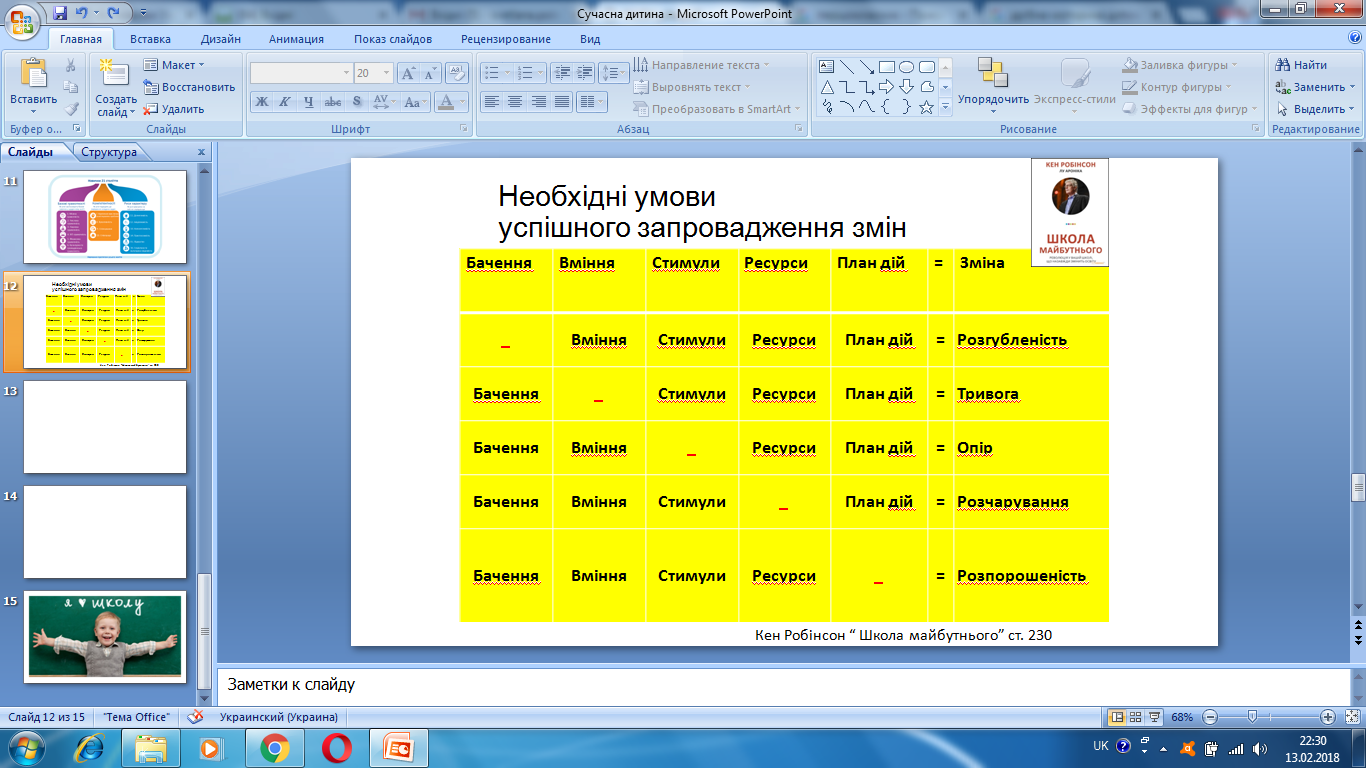 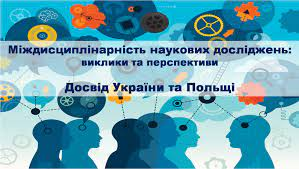 Міждисциплінарність курсу

Тісно пов'язаний з низкою галузей наукового знання, а саме: філософією; історією педагогіки; загальною педагогікою; психологією;  соціологією (освіти, праці, науки, молоді, сім'ї, пізнання); історією; менеджментом тощо
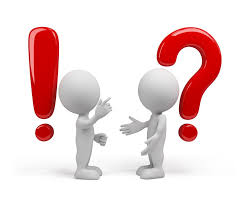 Порівняльна педагогіка має велике практичне значення в періоди інтенсивного реформування освіти, оскільки виявляє способи врахування та специфічного перетворення найважливіших  закономірностей і тенденцій розвитку сучасної освіти в різних країнах
2. Зв’язок дисципліни з порівняльною педагогікою
Порівняльна педагогіка (компаративна) – це галузь педагогічної науки, предметом якої є вивчення, аналіз, порівняння та оцінювання освітніх систем у різних країнах, подібних та відмінних рис і тенденцій в галузі освіти та виховання, перспективи освітньої політики.
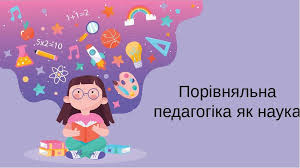 Підходи  щодо визначення об’єкта  порівняльної педагогіки:
• освіта як процес соціокультурного відтворення людини в сучасному світі та соціальний інститут у глобальному, регіональному та національному масштаба               (З. Курлянд, О. Цокур, І. Богданова та ін.);
• розвиток освіти на сучасному етапі (Б. Вульфсон, 3. Малькова та ін.);
• педагогічна теорія і практика в різних країнах і регіонах світу (М. Родіонов);
• освіта і виховання на сучасному етапі (А. Джуринський)

*Об'єкт науки  - частина об'єктивної реальності, певна система або широкий багатогранний процес, явище, на які спрямоване наукове дослідження.
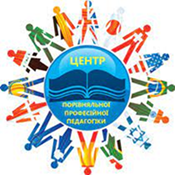 Підходи  щодо визначення  предмету  порівняльної педагогіки:
стан, тенденції та закономірності розвитку світового (зарубіжного й вітчизняного) педагогічного досвіду, а також сучасних національних педагогічних культур (3.Курлянд, О.Цокур, І.Богданова та ін.);
стан, основні тенденції та закономірності розвитку освіти в різних країнах;  співвідношення загальних тенденцій і національної або регіональної специфіки, позитивні й негативні аспек­ти міжнародного педагогічного досвіду, форми і способи взаємозбагачення національних педагогічних культур. (Б.Вульфсон); 
компаративізм (порівняння) й узагальнення виховання та освіти, шкільного педагогічного досвіду країн з яскраво вираженими відмінностями (А. Джуринський).
*Предмет науки – це сторони, аспекти, елементи об'єкта, що підлягають безпосередньому вивченню
Об'єктом дослідження порівняльної педагогіки є розвиток освіти на глобальному (світовому), регіональному та локальному (національному, етнічному) рівнях в її минулому, сучасному та майбутньому аспектах.
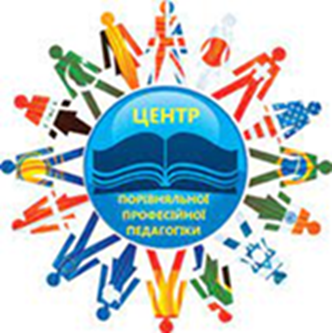 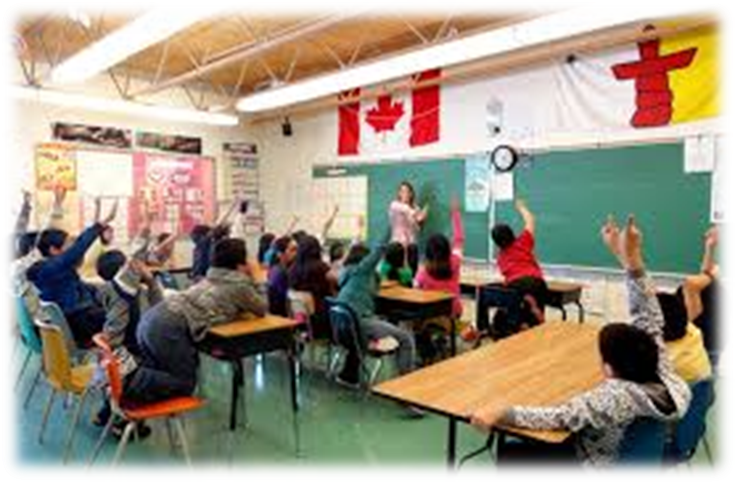 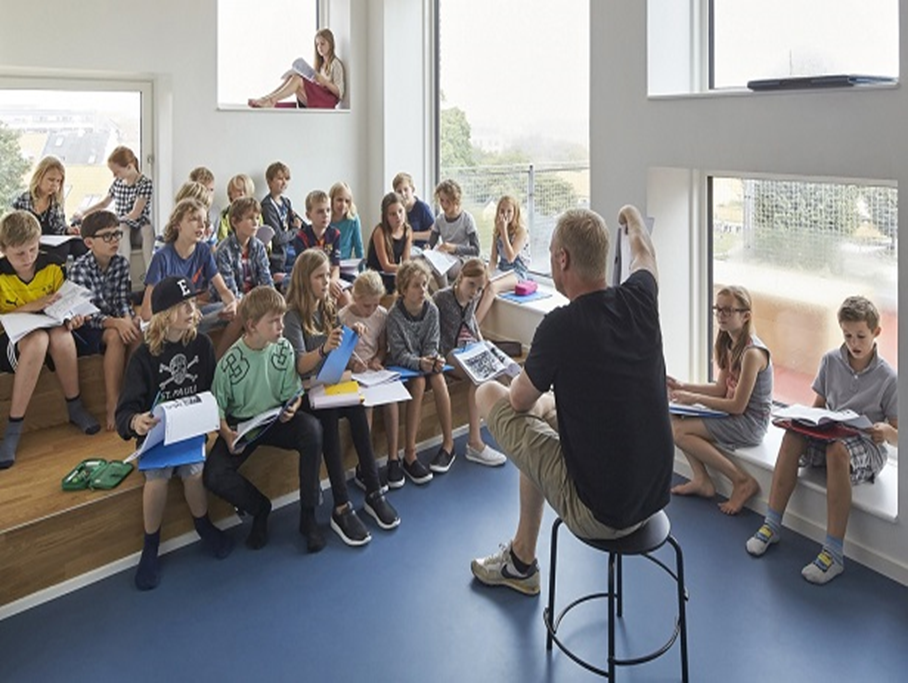 Предметом дослідження порівняльної педагогіки є стан, тенденції та закономірності розвитку освіти на глобальному, регіональному та національному рівнях, порівняння (компаративізм) міжнародного та вітчизняного педагогічного досвіду з метою взаємозбагачення національних освітніх культур.
Виникнення порівняльної педагогіки  як науки
Засновником вважають Марка-Антонія Жюльєна (Паризького) (1775-1848). 
Першим поставив питання про вивчення міжнародного досвіду розвитку освіти як особливого напряму наукових досліджень.
 «Нарис     та     попередні     нотатки до дослідження з порівняльної педагогіки» визнана першою в історії програмою порівняльних досліджень освітніх систем, в якій були визначені цілі, функції та методи порівняльно-педагогічних досліджень.
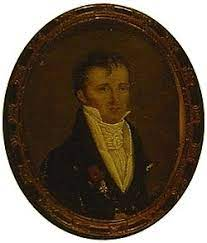 М.-А. Жюльєн
Під порівняльною педагогікою Марк-Антоній Жульєн (Паризький) розумів:

• вивчення змісту та способів виховання і навчання;

• створення теорії, яка була б результатом аналітичного зіставлення практики освіти в різних країнах;

• вивчення педагогічного досвіду різних країн з метою створення найраціональнішої системи освіти й виховання в масштабах Європи та світу.
У Франції XIX ст. найбільш відомим «педагогічним мандрівником» став професор філософії Сорбонни Віктор Кузен (1792-1867). За дорученням уряду він неодноразово виїздив у Прусію для вивчення її системи освіти.
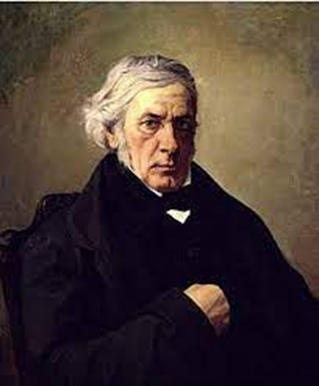 Віктор Кузен
«Конкурентом» В. Кузена за славою і впливом доробку став німецький професор Фридрих Вільгельм Тірш (1774 -1860), який  першим став пропагувати необхідність «європейського виховання»  як засобу зближення країн і народів.
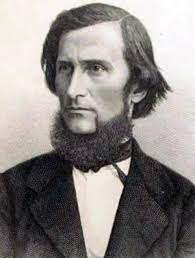 К.Д. Ушинський у 1860-х роках провів багато часу в Західній Європі,  широко використовував набуту інформацію в своїх працях, підтримував тісні зв’язки з зарубіжними колегами.
К. Ушинський
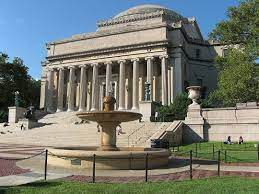 У США  в 1898 р.  був прочитаний перший університетський курс з порівняльної педагогіки Дж. Расселом («Порівняльний аналіз системи освіти») студентам педагогічного коледжу Колумбійського університету.
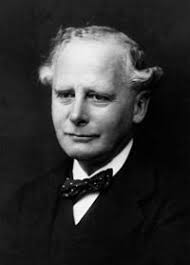 Англійський дослідник Мікаел Е. Седлер  був переконаний, що в порівняльних дослідженнях потрібно «пройнятися» «духовною силою» конкретного народу.
Сформулював такі цікаві позиції щодо дослідження з порівняльної педагогіки:

Для розуміння системи виховання «те, що діється поза межами школи, означає значно більше, аніж те – що в школі».  Седлер мав на увазі державну систему, економіку, сім'ю, церкву. Саме ці чинники визначають напрями розвитку освіти в тій чи іншій країні. 
«Практична користь з порівняльних досліджень закордонних систем освіти полягає в тім, що ми починаємо краще розуміти нашу власну виховну систему».
Мікаел Е. Седлер
 (1861-1943).
Порівняльна педагогіка в СРСР і Радянській  Україні
Початок та середина 20-х років - сприятливий період для досліджень і зарубіжних контактів науковців- компаративістів СРСР та Радянської України.
Російськомовні автори найбільше аналізують праці й пропозиції видатного американського педагога-інноватора Д. Дьюї.
На теренах України зоною цікавості й контактів були Німеччина, Австрія і Чехословаччина та ін. 
Україномовний часопис «Шлях освіти» помістив майже 500 статей про системи освіти і школи інших країн, маючи багато зарубіжних дописувачів (як осіб, так і асоціацій).
Порівняльна педагогіка в суверенній Україні
Лабораторія порівняльної педагогіки Інституту педагогіки НАПН України як самостійний науковий підрозділ функціонує з 1971 р. Першими її співробітниками стали Н. Абашкіна, Л. Булай та Г. Єгоров. 
У 1992 році ця структура була перейменована у лабораторію порівняльної педагогіки.
     Українські педагоги-компаративісти  - Н. Абашкіна, О. Локшина, 
Л.П. Пуховська, А.А. Сбруєва, а також дослідники, які прийшли в порівняльну педагогіку з інших наук (В. Луговий, Л. Одерій, А. Глузман, К. Корсак та ін.).
      З липня 2009 р. лабораторія започаткувала щоквартальний науково-педагогічний журнал «Порівняльно-педагогічні студії». Тематика статей – порівняльна і зарубіжна педагогіка, міжнародні дослідження в галузі освіти.
3. Порівняльно-педагогічне дослідження -
спеціально організований процес пізнання, в якому формуються теоретичні узагальнені знання про сутність педагогічних фактів, явищ, процесів, що відбуваються в різних освітніх системах на глобальному (світовому), регіональному та локальному (національному, етнічному) рівнях з метою виявлення загальних спільних і відмінних рис, педагогічного досвіду для подальшого удосконалення цих систем.
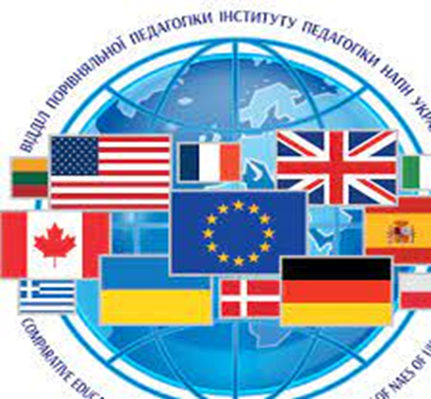 Методологічною основою порівняльно-педагогічних досліджень є такі підходи: 

а)  цивілізаційний (освітній процес розглядається з позицій тих чи інших аспектів цивілізації – матеріальних, політичних, культурних, наукових, релігійних тощо); 
б) антропологічний (освітній процес розглядається з позицій людини, її потреб); 
в) синхронний (просторове розгортання освітнього процесу у співвідношенні з іншими цивілізаціями, регіонами) 
г) діахронний (просторове розгортання освітнього процесу у співвідношенні різних культурно-історичних циклів у межах однієї цивілізації)
Методи порівняльно-педагогічних досліджень
Вивчення джерел різних країн (державних документів; матеріалів громадських, професійних та політичних організацій, їх форумів з питань освіти; літературних).

Вивчення статистичних даних  (характеризують освіту кожної країни)

3. Метод спостереження - як провідний у комплексі методів вивчення освіти інших       народів.

Бесіда та інтерв’ю (допомагають дослідникові уточнити незрозумілі питання, отримати інформацію про явища в галузі освіти з перших рук).

5. Методи математичного та статистичного оброблення даних.
Методи порівняльно-педагогічних досліджень
6. Системний метод - розглядає досліджуваний предмет, явище, процес як цілісну систему і встановлює найвіддаленіші зв'язки).

7. Структурний метод  - «розчленування» досліджуваного явища, процесу як системи на складові і встановлення найближчих зв'язків.

8. Конструктивно-генетичний метод - аналіз змін у досліджуваному предметі, явищі, процесі загалом та в окремих складових у просторі, часі й виявлення їх походження.

9. Порівняльний (порівняльно-зіставний) метод - виявлення в системах освіти рис подібності й відмінності; дає можливість фіксувати спільні та специфічні вияви педагогічних закономірностей.
Основні історичні періоди розвитку порівняльної педагогіки (самостійне опрацювання).
Опрацювання статті д.п.н., професора   Сбруєвої А.А. «Історичні етапи розвитку  порівняльної педагогіки: глобальний та національний контексти».
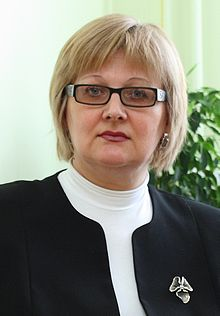 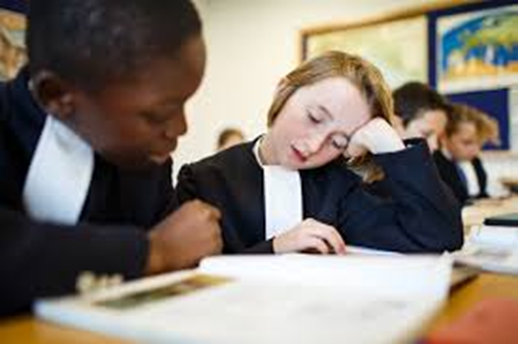 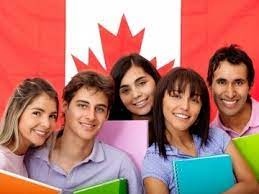 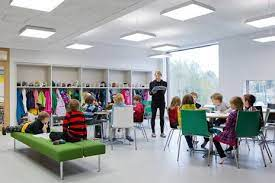 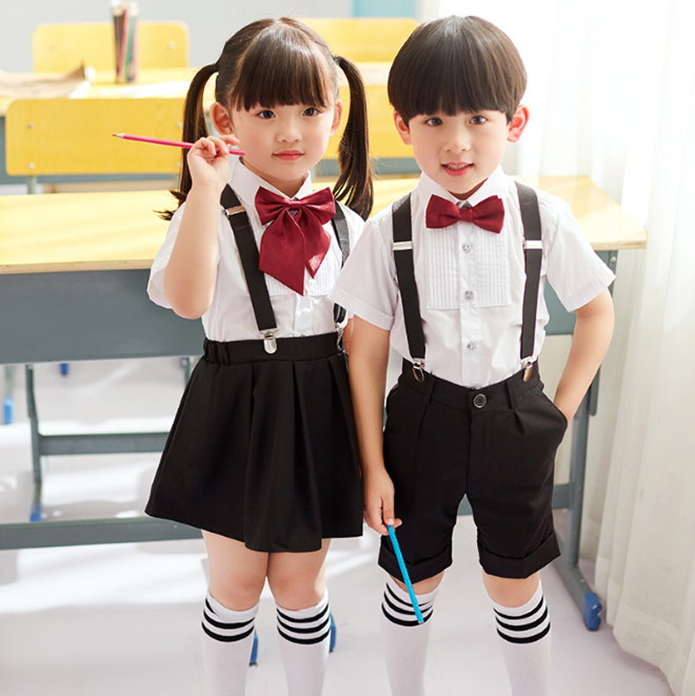 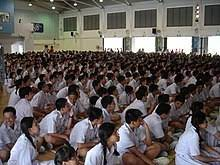 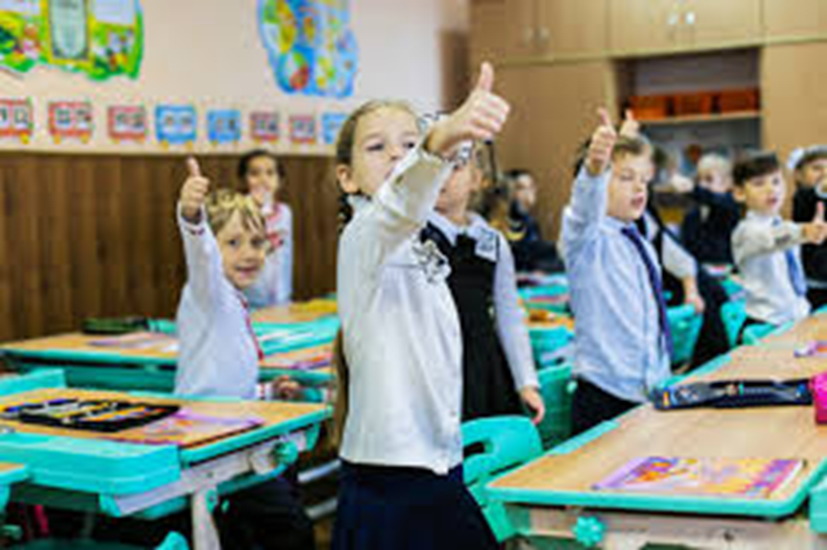 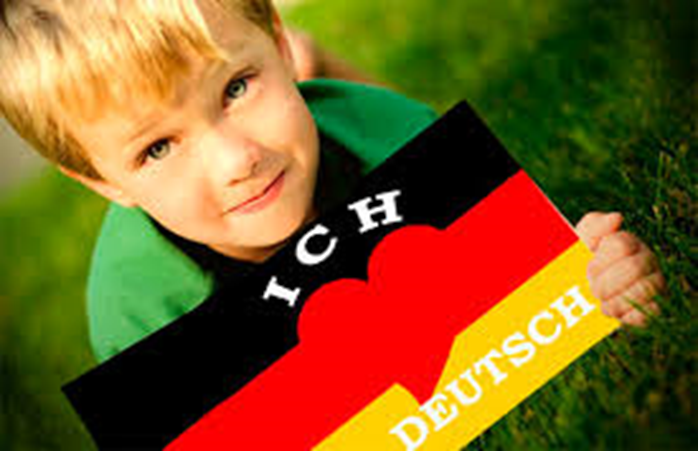 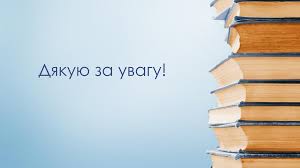 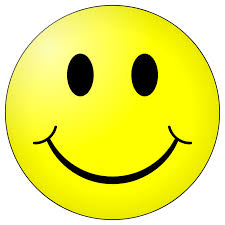